Scientific IT Services subscription for D-BIOL
D-BIOL has a subscription on the work of Scientific IT Services ETH

It includes in pre-paid mode various type of work for the labs

Consulting
Data analysis support
Training
Software development

The service owners is Thomas Wüst, on D-BIOL side Patrick Pedrioli.
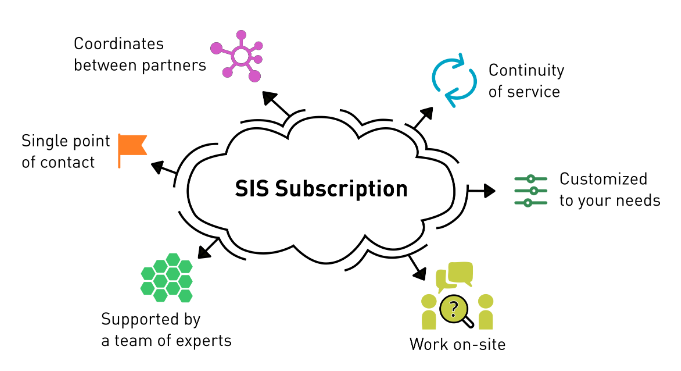 Scientific IT Services ETH
12/11/24
1
Scientific IT Services subscription for D-BIOL
SIS is located in Octavo building in Oerlikon
The SIS experts can be contacted directly or via service channels
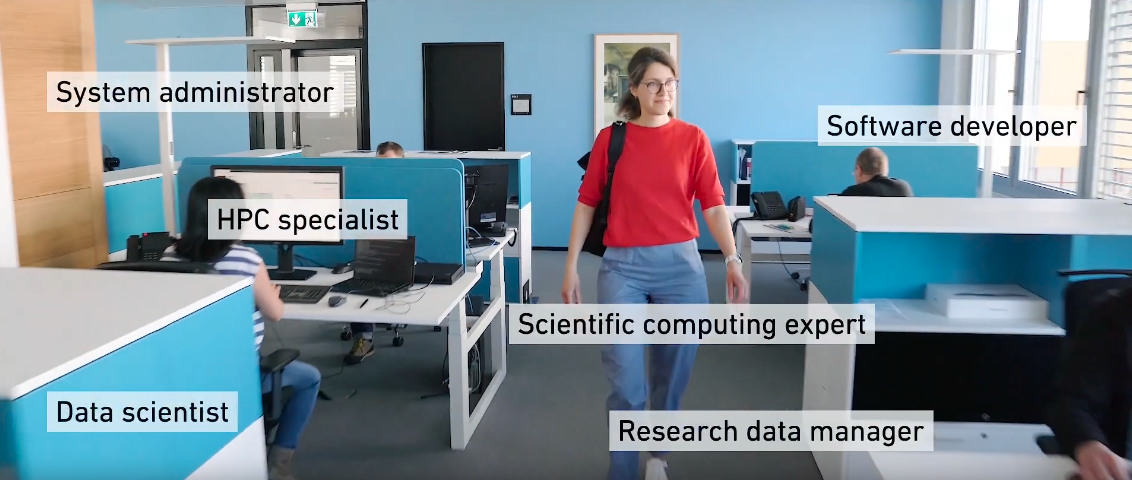 Scientific IT Services ETH
12/11/24
2
Types of support
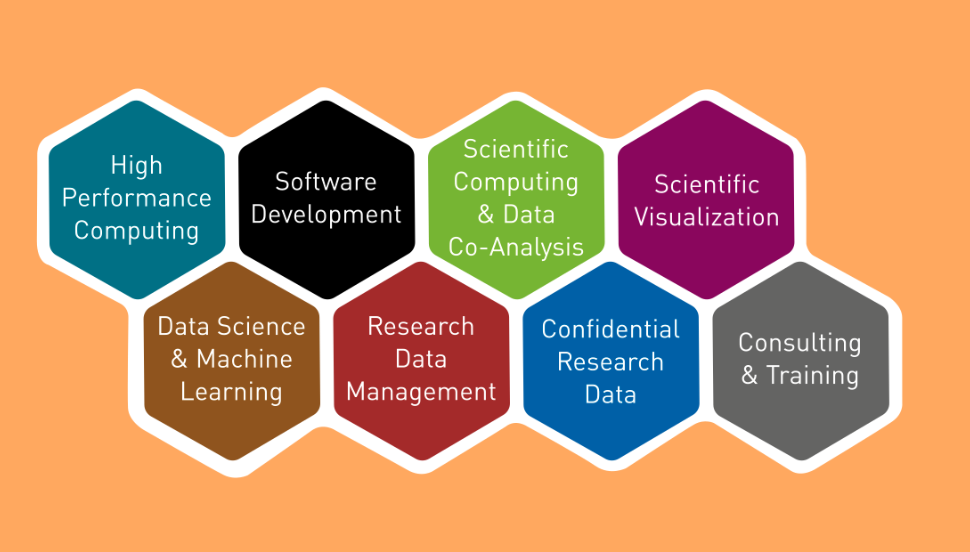 Machine learning service
Bioinformatics co-analysis service
Code clinics 
Scientific Data Management
openBIS
Cluster support for Euler and secure LeonhardMed clusters
Courses
Individual consulting
Service-based and collaborative projects
Scientific IT Services ETH
12/11/24
3
Scientific IT Services: 4 groups
High Performance
Computing
Research Platforms
Software 
development
Computational and Data Science Support
11.12.24
4
Scientific IT Services ETH
Scientific IT Services
Research Platforms
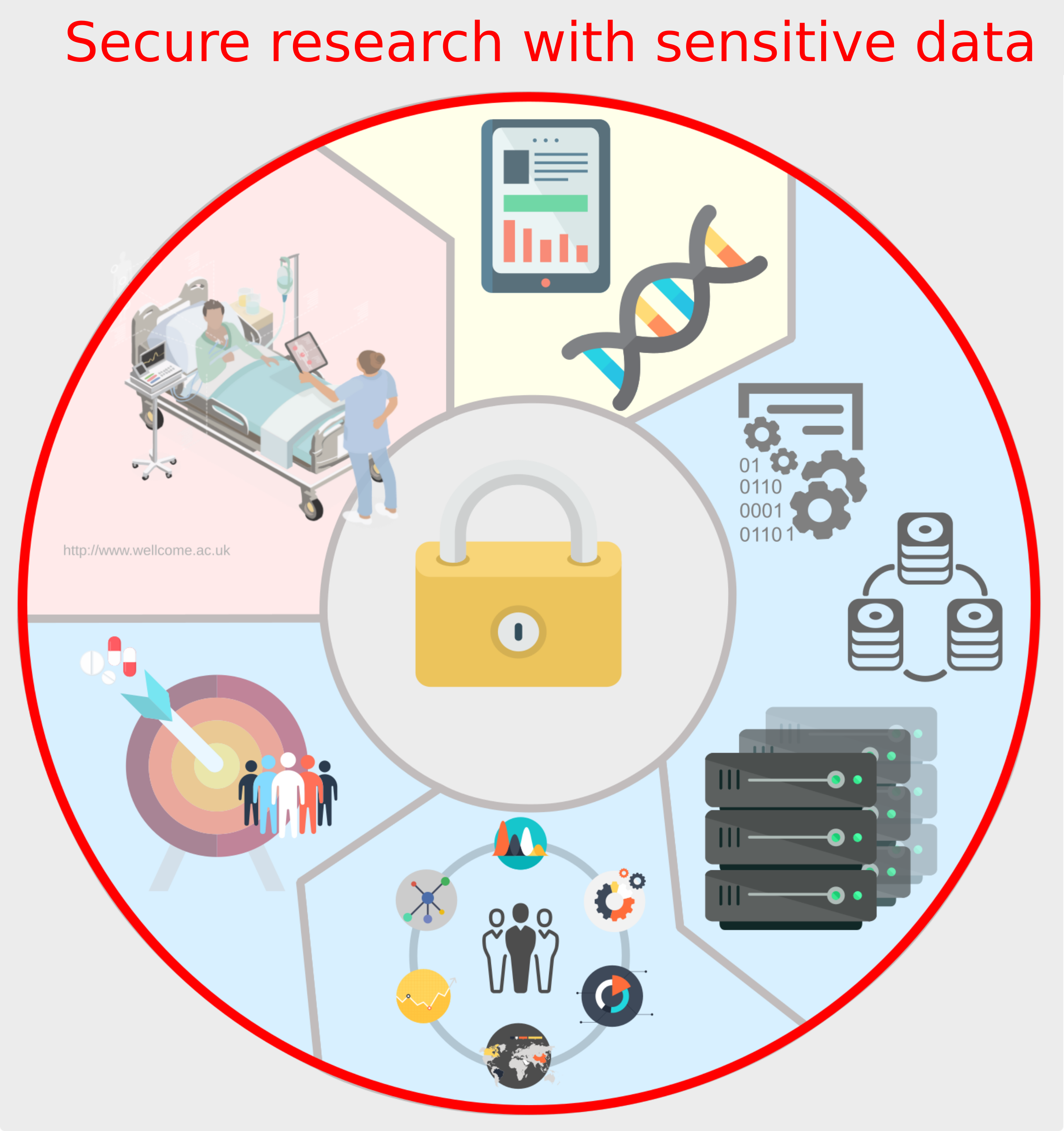 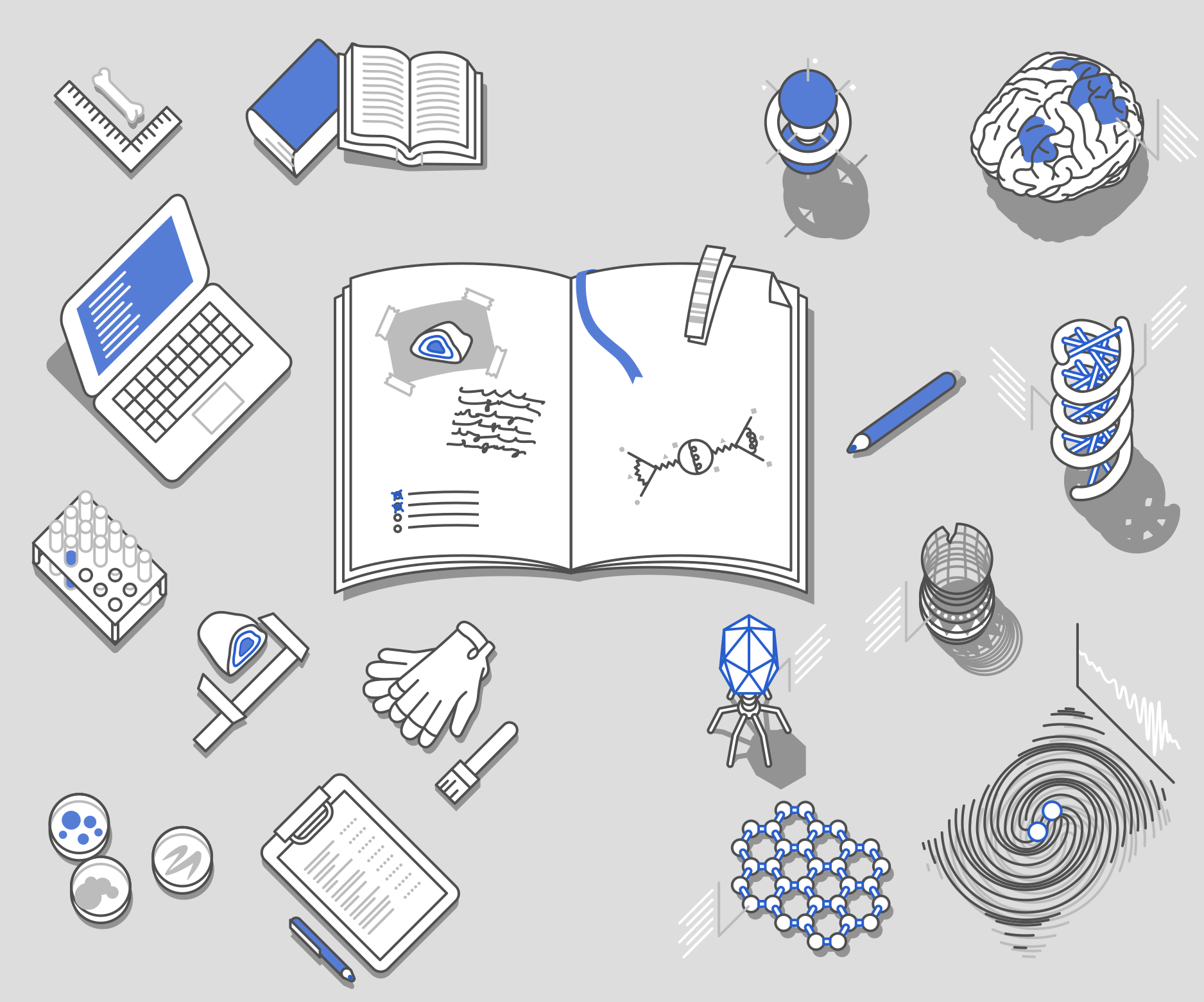 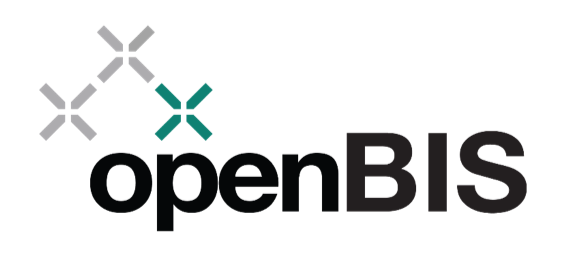 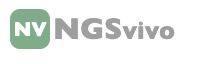 11.12.24
5
24.06.2024
5
Scientific IT Services ETH
Scientific IT Services
High Performance
Computing
Scientific computing
EULER cluster
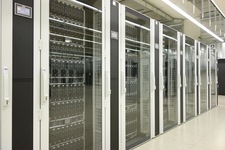 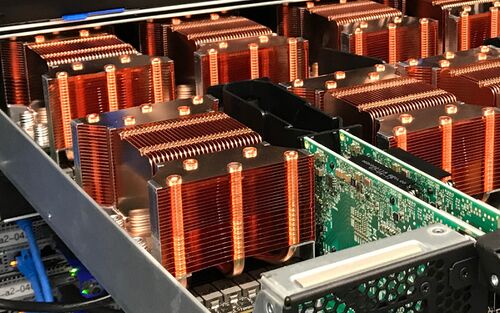 11.12.24
6
Scientific IT Services ETH
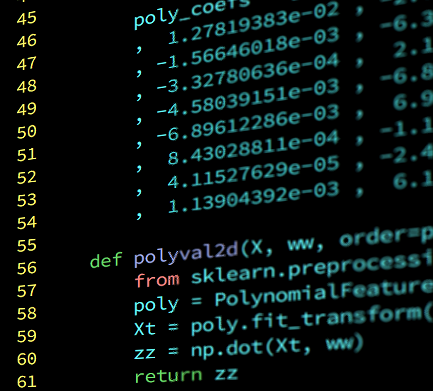 Scientific IT Services
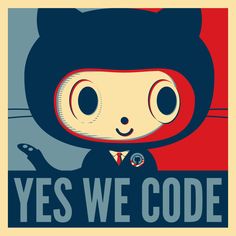 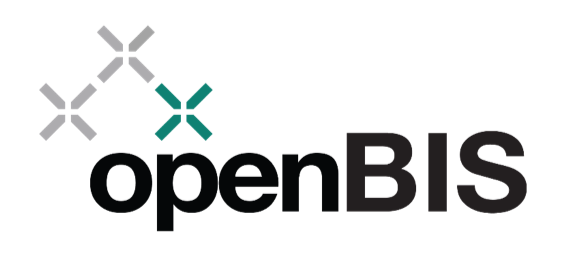 Software 
development
openBIS development
Custom software development
Scientific visualizations
Scientific code support
11.12.24
7
Scientific IT Services ETH
Scientific IT Services
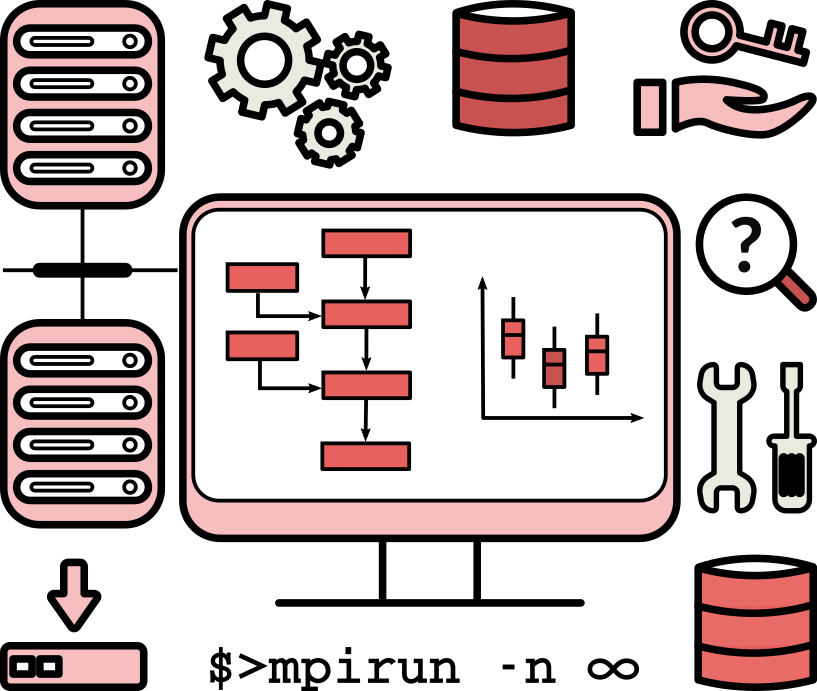 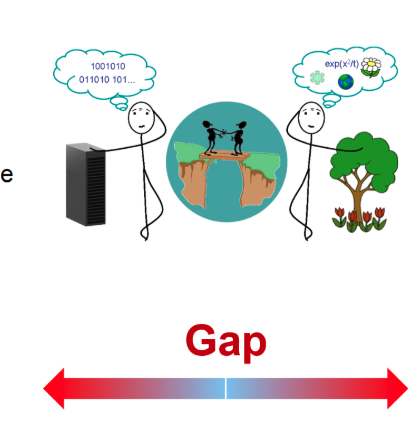 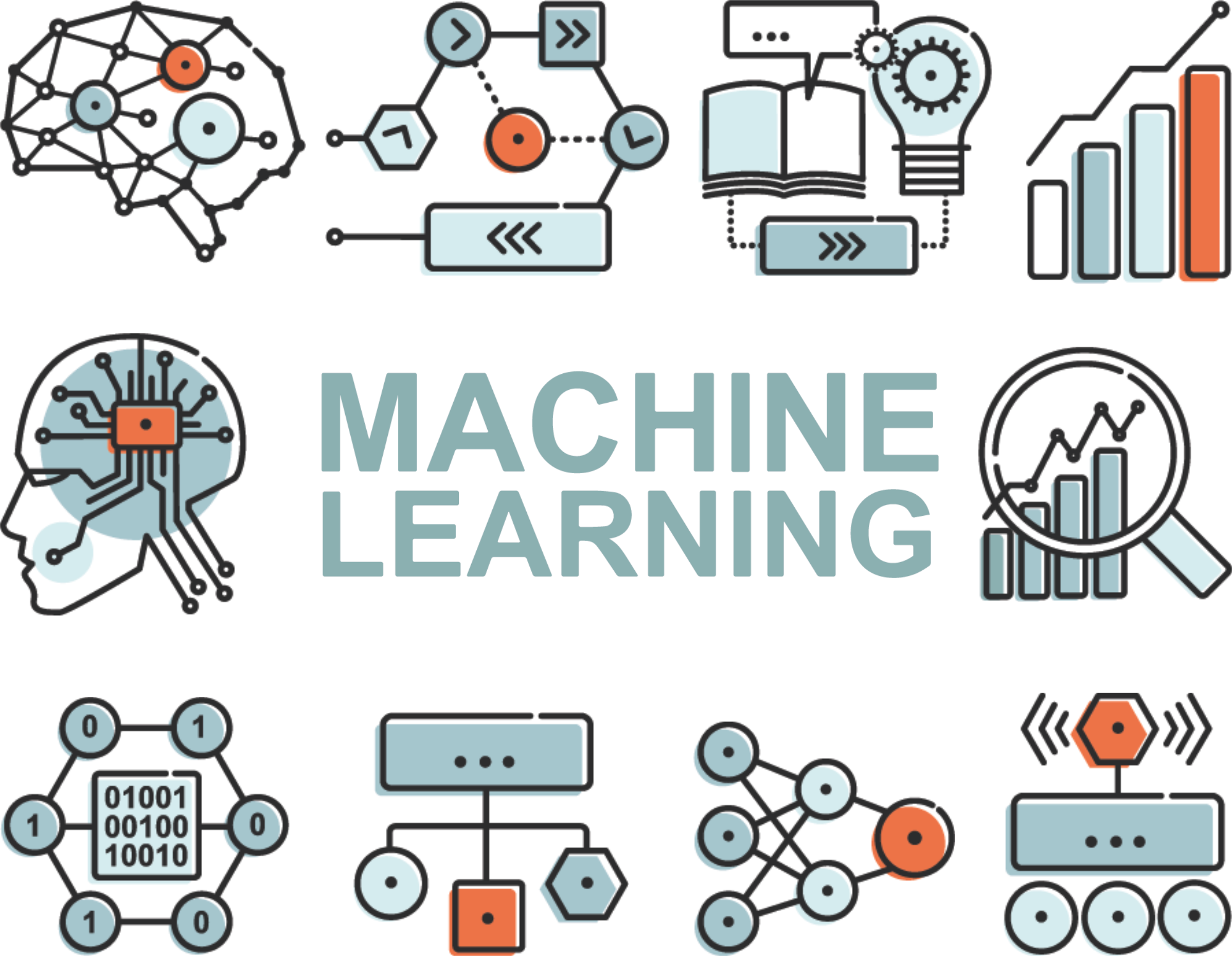 Computational and Data Science Support
Scientific IT consulting
“Glue” between the SIS units
Data science
Data co-analysis
Machine Learning/ AI
11.12.24
8
Scientific IT Services ETH
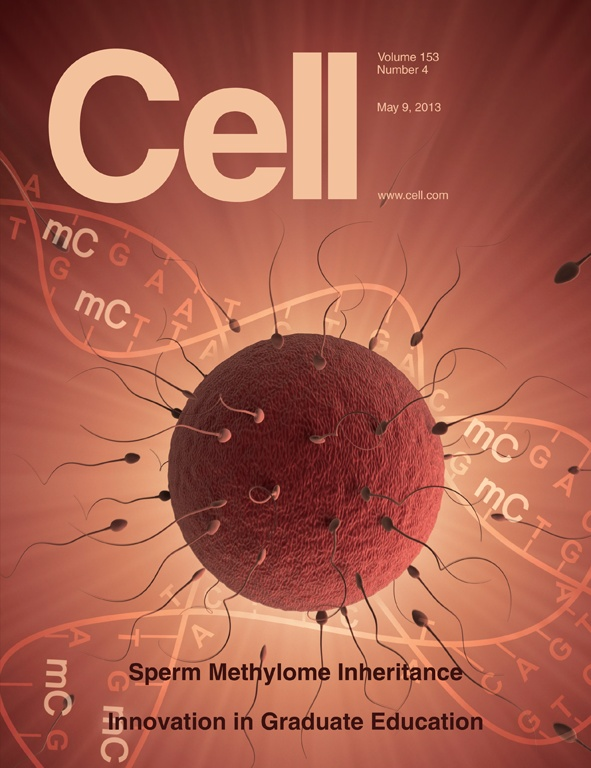 Bioinformatics consulting
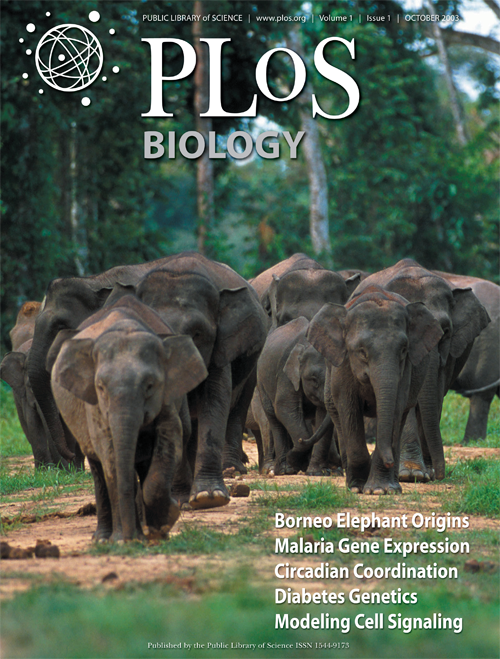 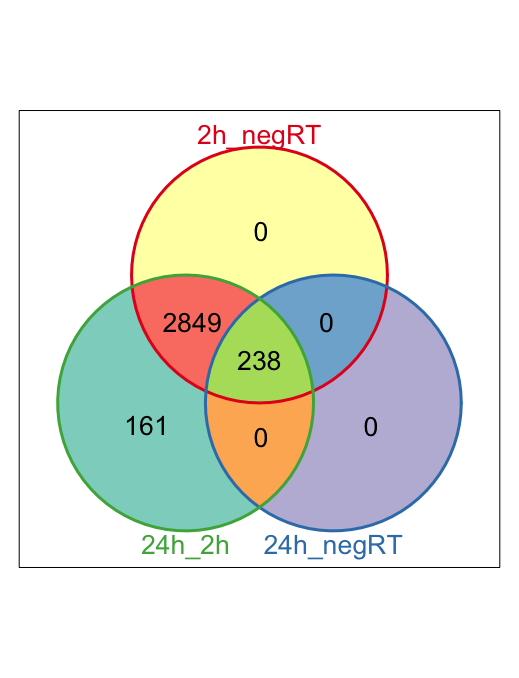 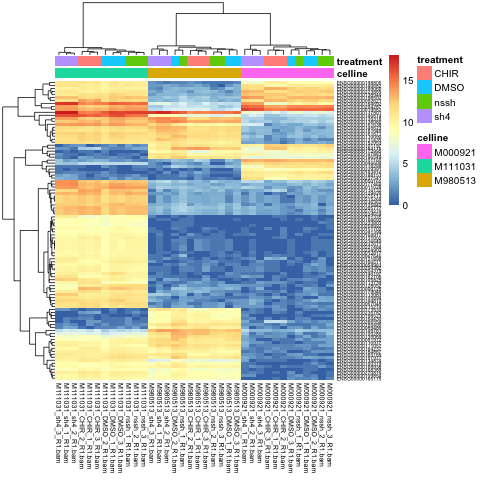 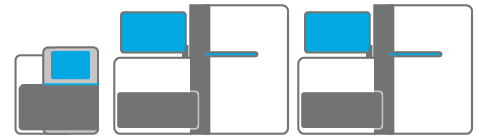 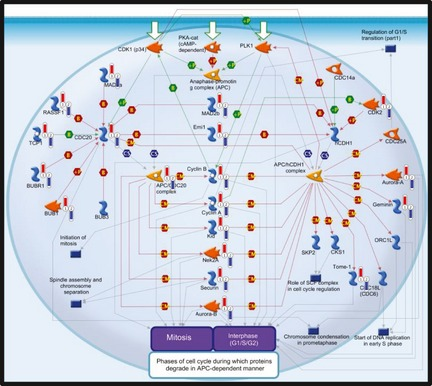 publications
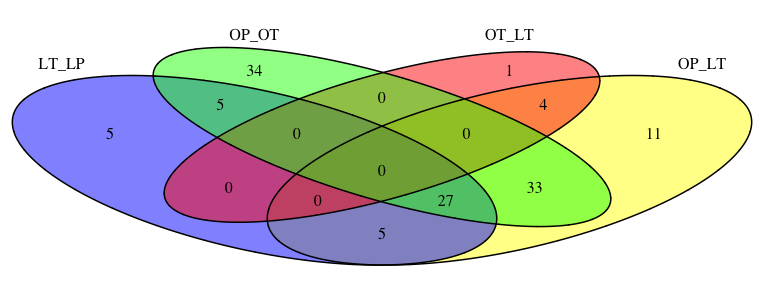 sequencing facilities
results
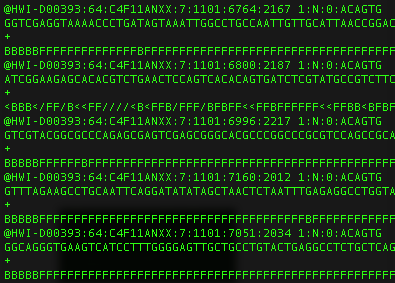 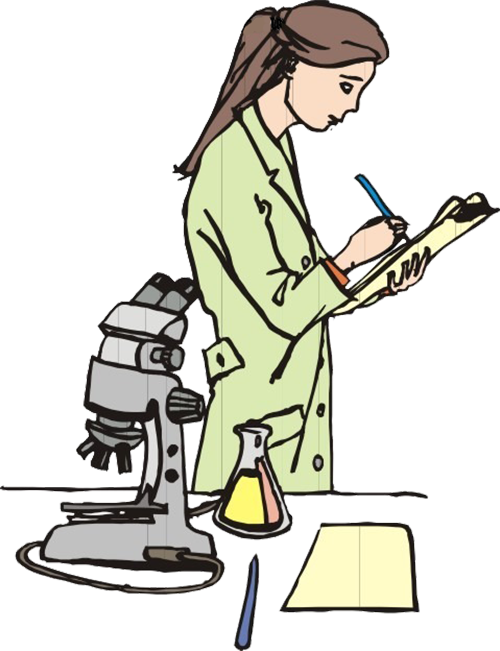 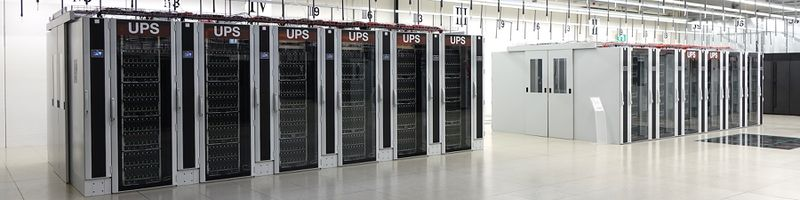 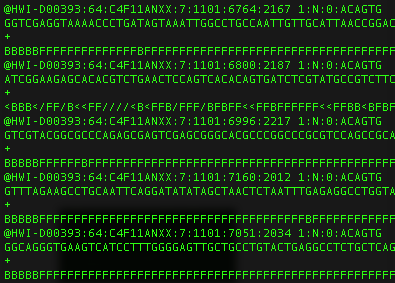 Research
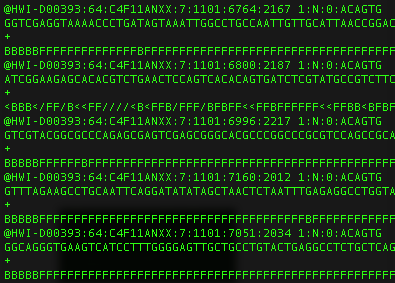 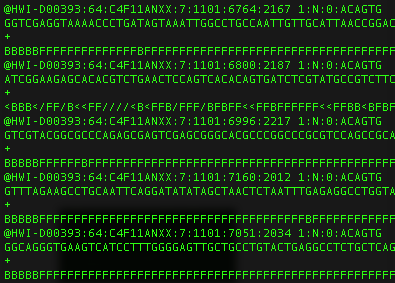 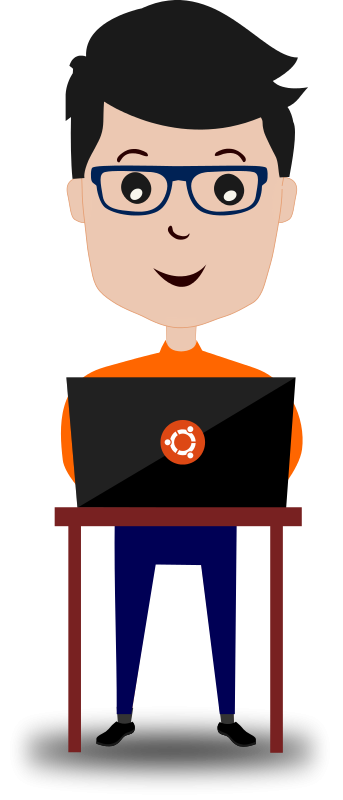 data analysis
sequencing data
researcher
High performance computing clusters
co-analysis
SIS bioinformatics
consultant
genomes and databases
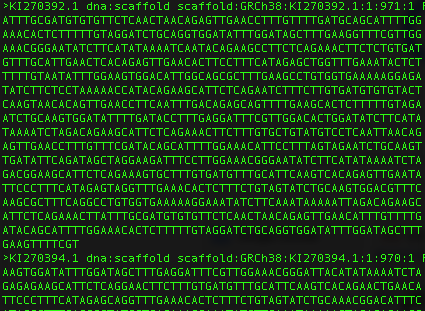 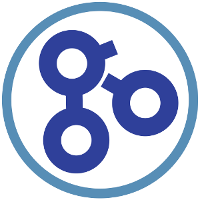 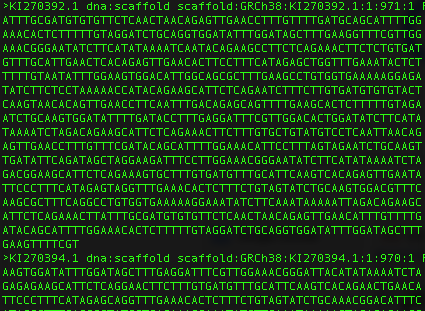 bioinformatic software
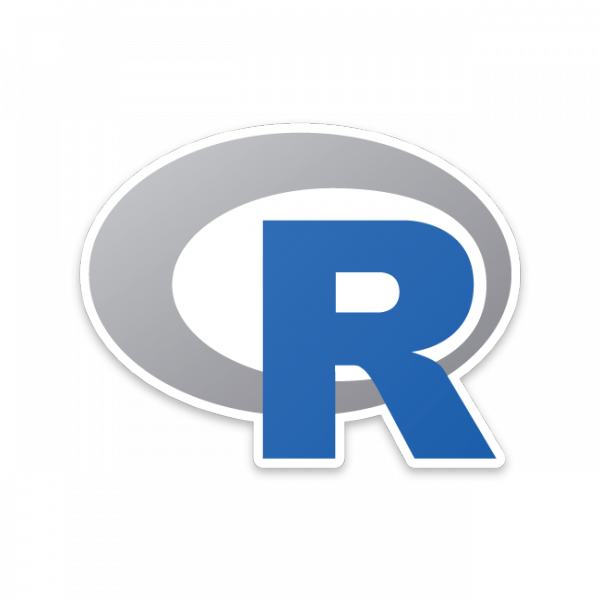 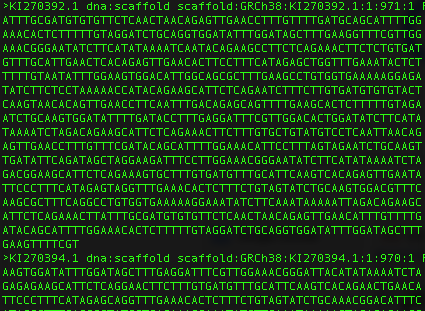 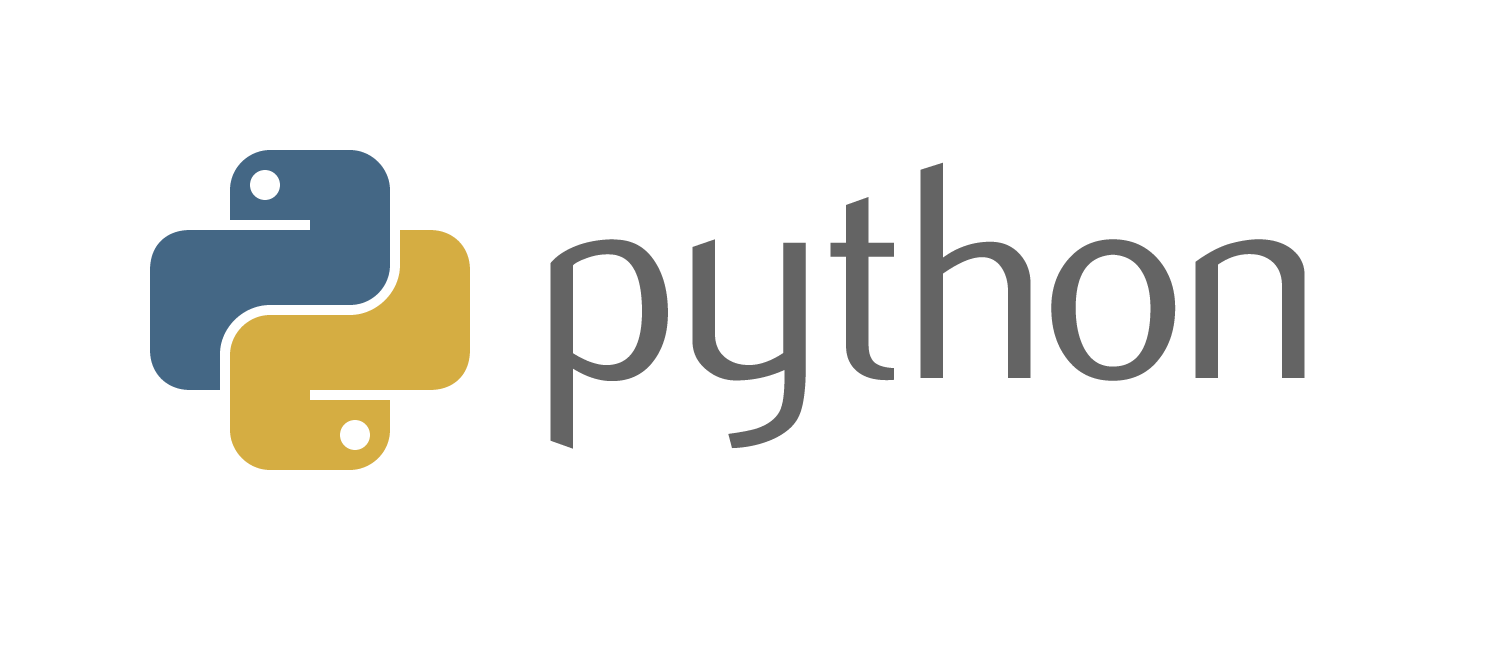 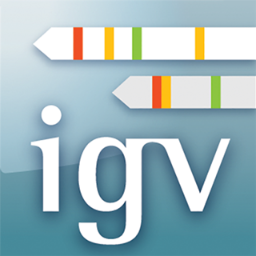 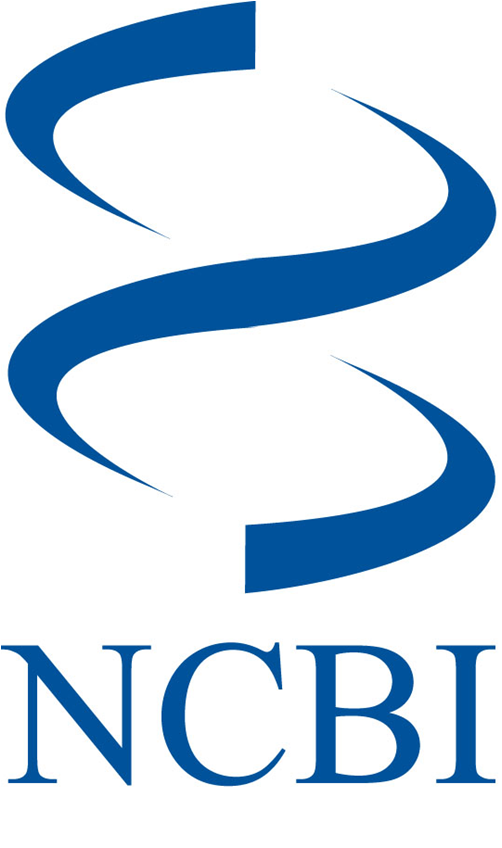 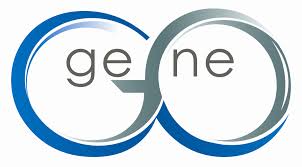 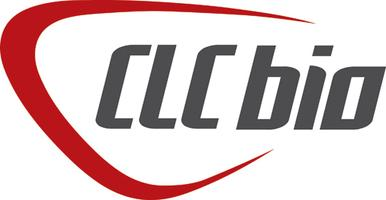 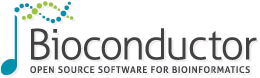 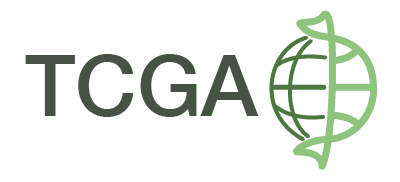 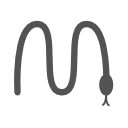 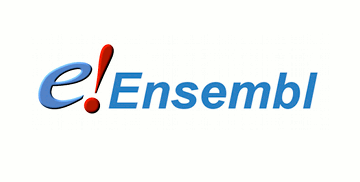 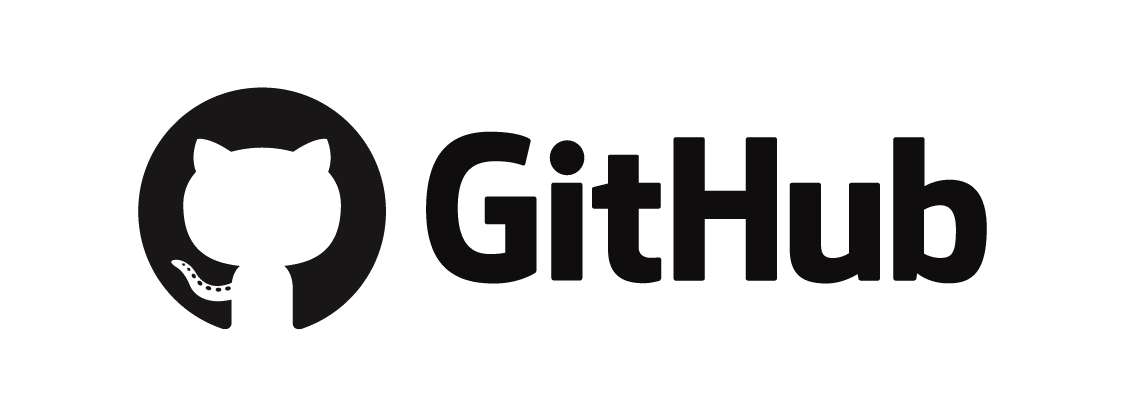 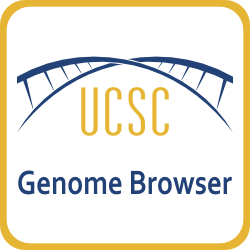 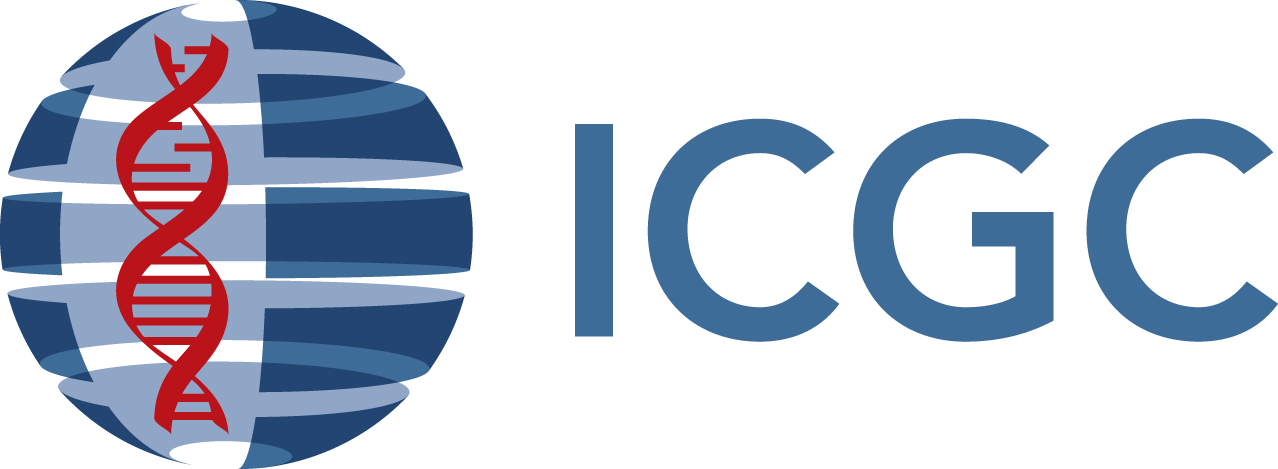 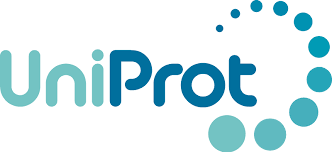 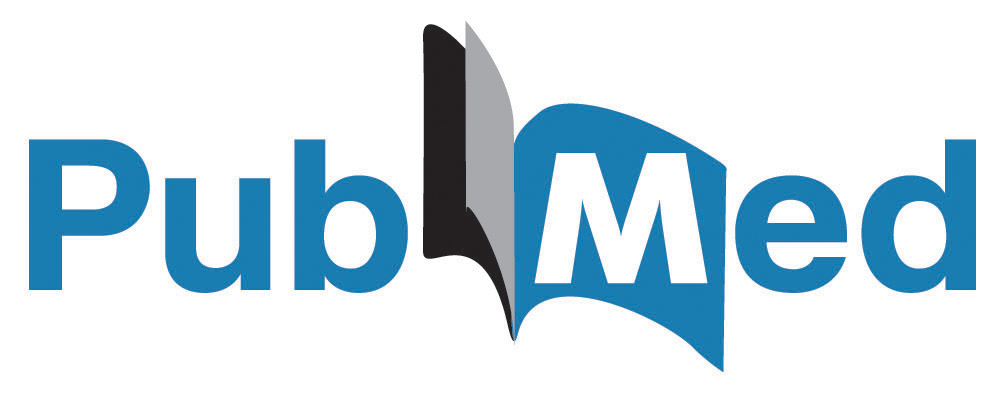 11.12.24
9
Scientific IT Services ETH
Types of courses
High Performance Computing for –omics
Advanced HPC with Snakemake
Fast Python
Machine Learning 
Introduction to openBIS
Research Data Management
MPI

See also https://sis.id.ethz.ch/services/index.html#consulting-training
Scientific IT Services ETH
12/11/24
10